planificando un negocio de comercio internacionalIndustrias y servicios II -2021Ing. Pablo Mauad
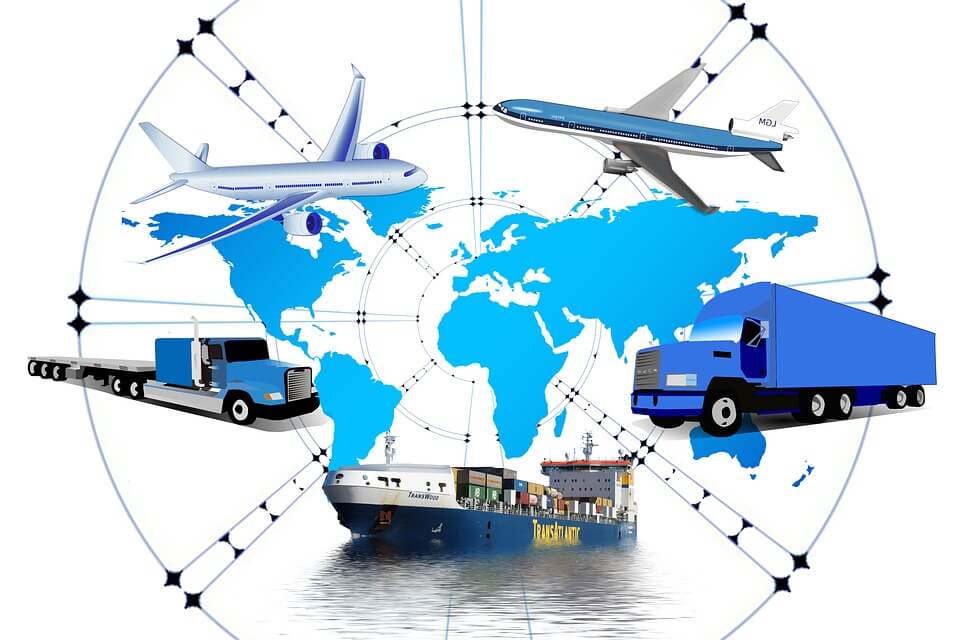 Ing. Pablo Mauad
Industrias y servicios II - 2021
La planificación es esencial
La internacionalización de una empresa o negocio, no es una casualidad (salvo rarísimas ocasiones), sino  que es el resultado de un gran trabajo previo, básicamente se trata de un gran esfuerzo de planificación.
Estas podrían ser las etapas:
Análisis de situación y fijación de objetivos
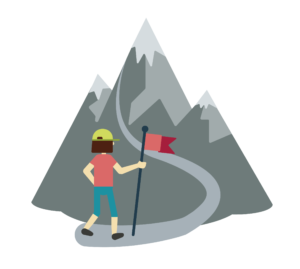 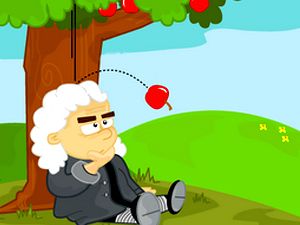 El estudio de mercado
La oferta y la demanda

Aprendemos sobre el mercado objetivo
Que país será?
Cómo es su cultura, su historia, su geografía, su clima…
Idiomas
Horarios, clases sociales, poder adquisitivo
Moneda, divisa de cambio

Pensamos y fijamos metas y objetivos
Diseño de estrategias
Pensamos y elaboramos la estrategia de marketing

Qué acciones de marketing haremos?
Qué contactos y recursos tenemos a mano?
Quién nos puede ayudar?
Qué herramientas de promoción o ayuda 
   conocemos?
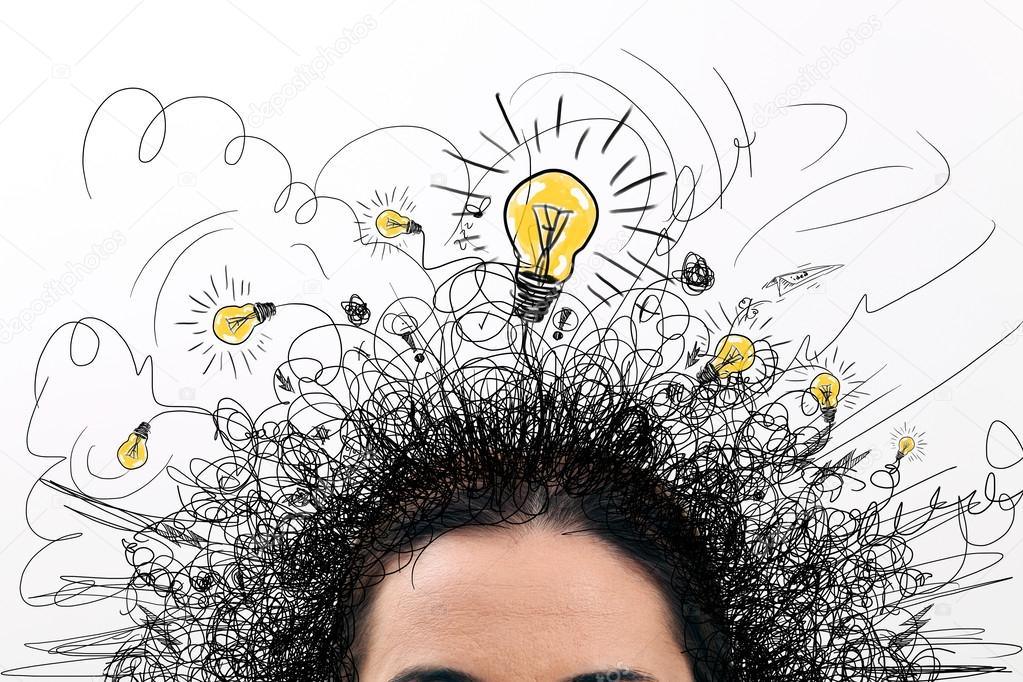 Implantar las estrategias
Formación de un equipo de trabajo

El rol  de los asesores

Búsqueda de la empresa de logística: tu producto estará en sus manos

Múltiples tareas y múltiples disciplinas : establecimiento de marcas, imagen, desarrollo de herramientas de promoción en redes, diseño de etiquetas, empaques, etc.
Establecer un presupuesto
Impuestos y legalidad
Inscripciones y registros
Barreras a sortear, arancelarias y para arancelarias
incoterms
Presupuesto de inversión

Plazos y finanzas
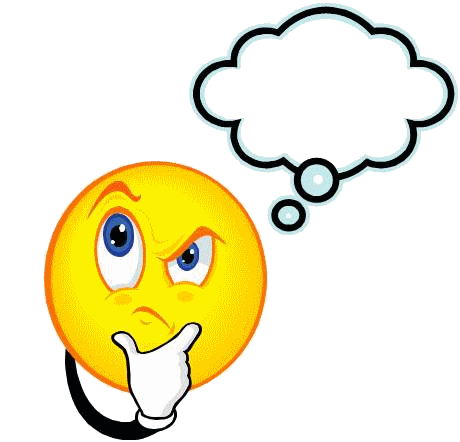 Gastos en los que hay que pensar
Previos : viajes, acciones de promoción ( ferias y exposiciones), recibir a posibles clientes, desarrollo de herramientas en redes sociales, gestión de subsidios para internacionalización de empresas ( Pymexporta, etc.).

Durante : desarrollo de marcas, etiquetado,  normas de rotulación , envases y empaque, asesoramiento legal, gestión de finanzas.

Durante y pos: cobranzas, finanzas, ajuste a legalidad, gestión de reintegros de impuestos ( IVA, reintegros a las exportaciones), liquidación de comisiones a intermediarios, seguimiento del cliente, fidelización, expansión…